Lucas Kanade Optical Flow Estimation on theTI C66x Digital Signal Processor
Fan Zhang, Yang Gao and Jason D. Bakos
2014 IEEE High Performance Extreme Computing Conference(HPEC ‘14)
What is Optical Flow
Evaluates the pixel movement in video stream
Represented as a dense 2D fields

Many applications need to apply real-time optical flow
Robotic vision
Augmented reality

Computationally intensive
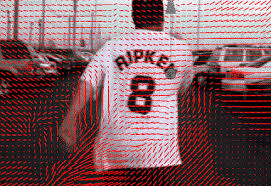 2
TI C66x Multicore DSP
Unique architectural features
Eight cores
Statically scheduled VLIW/SIMD instructions
2 register files and 8 functional units per core
3
Why using DSP?
Low power consumption

High performance floating point arithmetic

Strong potential for computer vision tasks
1D vs 2D (signal processing vs image processing)
4
Gradient-based Optical Flow Solver
.
.
(x, y, t)
(x + Δx, y + Δ y, t + Δt)
Optical flow evaluation


First-order approximation
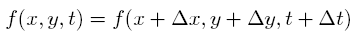 Frame t
Frame t + Δt
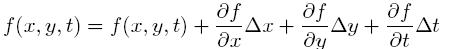 Gradient of pixel in x, y and t direction, known
One formula with two unknowns
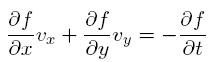 Optical flow, unknown
5
Lucas Kanade Method
If we assume the pixel adjacent to the center has the same optical flow as the center
Let
Least  Square Method
6
Image Derivative Computation
A
B
(A – B + C – D) / 2
C
D
frame n
A
B
(A – C + B – D) / 2
C
D
frame n
A
B
A - B
frame n+1
frame n
7
7
Lucas Kanade Method
Input: Frame n, frame n+1, window size w
Output: Optical flow field F

For each pixel x, y
    Compute x,y,t derivative matrices Dx, Dy, Dt
       for its neighbor window
    Compute optical flow by the least square
       method
8
Derivative Computation (Example)
Image n
Image n + 1
9
Least Square Method Example (Neighbor Window Size = 3)
10
Optimize Lucas Kanade Method on DSP
Derivative computation
SIMD arithmetic
Data interleaving

Least square method
Loop unrolling
SIMD load & arithmetic
11
Derivative Computation
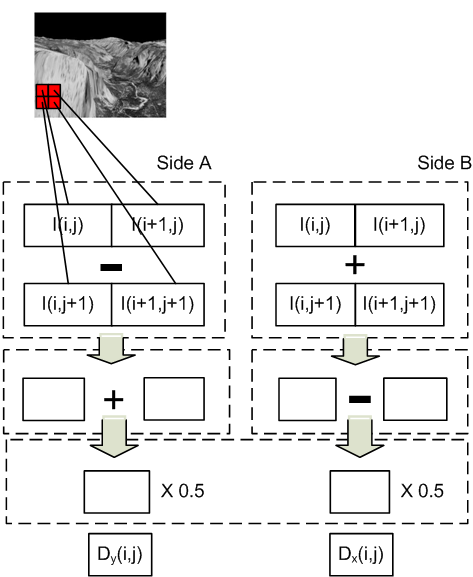 Derivative Computation (Dx, Dy)
Cycle 1
Cycle 2
Interleave
Cycle 3
12
Least Square Method
Required computations
Dx
Dy
Dt
Multiplication x 5
DxDx
DxDy
DyDy
DxDt
DyDt
Accumulation x 5
Map to device
Dx
Dy
Dt
Dt
Complex Mul
2-way SIMD Mul
DxDy
-DyDy
DxDt
DyDt
DyDx
DxDx
(a+bj)(c+dj) = (ac-bd) + (ad+bc)j
13
Least Square Method
Unrolled 2x
Group up loads into SIMD operation
Load DxDy
Load Dt
Complex MUL
SIMD MUL
SIMD ADD
DxDy
Dt
(Dx,Dy,Dt)
200
(DxDx,DxDy,DyDy,DxDt,DyDt)
-10
-10
0
100
100
100
0
0
0
+
200
(Dx,Dy,Dt)
(DxDx,DxDy,DyDy,DxDt,DyDt)
0
10
-10
0
100
-100
100
0
0
0
14
Loop Flattening
Software Pipelining
TI’s compiler technique to allow independent  loop iterations be executed in parallel
The consecutive iterations are packed and executed together so that the arithmetic functional units are fully utilized
for (i = 0; i < m; ++i)
  for (j = 0; j < n; ++j)
for (k = 0; k < m * n; ++k)
  …
  Update i, j;
j = 0
j = 1
j = 0
j = 1
Pipeline prologue/epilogue overhead
15
Multicore Utilization
Core 0
Core 1
Core 2
…
Derivative Computation
Least Square Method
Least Square Method
Least Square Method
…
Row [0, k)
Row [k, 2k)
Row [2k, 3k)
k = numRows / numCores
Cache sync
16
Accuracy Improvement
Cannot catch movement larger than window size
Gaussian Pyramid
A coarse to fine strategy for optical flow computation
Catches large movements


First order approximation may not be accurate
Iterative refinement
Iteratively process and offset pixels until the computed optical flow is converged
Introduce data random access
17
Experiment Setup
18
Results and Analysis
Highest Performance	
Tesla K20
Lowest Power
Cortex A9
Best Power Efficiency
TI C66x DSP
19
Results and Analysis
We achieve linear scalability on multi-cores
The power efficiency of the DSP is low when its cores are partially utilized
Static power consumption
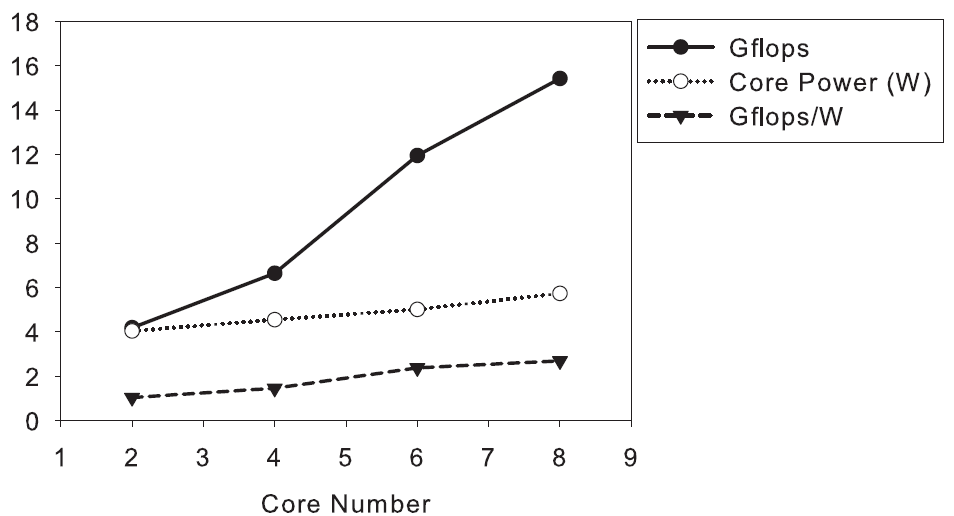 20
Results and Analysis
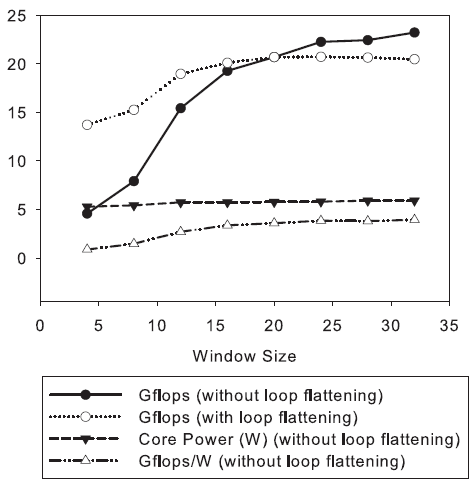 Performance are related with window size
Software pipeline performance

Loop flattening is able to improve performance significantly on small window size
21
Conclusion
First research work on DPS accelerated Lucas Kanade method

Achieve higher energy efficiency and device utilization than GPU and CPU
22
Q & A
23
Kernels of Pyramidal Lucas Kanade Method
Gaussian Blur

Derivative Computation

Least Square Method

Flow Field Bilinear Interpolation
28 flop/pixel
8 flop/pixel
Window Size = 16, Pyramid Level = 4, Iteration = 10
105 flop/pixel
3 flop/pixel
24